2017
March 2017
January 2017
February 2017
M
T
W
T
F
S
S
M
T
W
T
F
S
S
M
T
W
T
F
S
S
30
31
1
26
28
27
29
4
5
3
2
1
2
3
30
31
4
5
28
1
27
7
8
6
5
4
2
3
11
12
10
9
8
6
7
9
10
11
12
7
8
6
14
15
12
13
11
9
10
17
18
19
16
15
13
14
16
17
18
19
14
15
13
21
22
19
20
18
16
17
25
26
24
23
22
20
21
23
24
25
26
21
22
20
27
28
29
26
25
23
24
2
5
3
4
1
27
28
30
31
1
2
28
29
27
5
1
3
2
4
30
31
May 2017
April 2017
June 2017
M
T
W
T
F
S
S
M
T
W
T
F
S
S
M
T
W
T
F
S
S
3
1
4
2
30
31
29
31
1
2
28
29
30
27
4
5
6
7
2
3
1
8
11
10
9
6
7
5
7
8
9
6
4
5
12
3
13
14
11
9
10
8
15
18
17
16
13
14
12
19
15
18
20
21
16
17
14
15
16
13
11
12
10
2017 printable calendar
22
25
24
23
20
21
19
26
22
27
28
25
23
24
21
22
23
20
18
19
17
4
2
30
31
3
29
2
1
30
1
27
28
29
26
28
29
30
27
25
26
24
July 2017
August 2017
September 2017
M
T
W
T
F
S
S
M
T
W
T
F
S
S
M
T
W
T
F
S
S
30
29
1
2
27
28
3
4
5
6
1
2
31
26
29
30
1
2
3
28
31
8
9
6
7
10
11
4
5
12
13
8
9
7
3
4
5
6
8
9
10
7
15
16
17
18
15
16
19
20
13
14
14
11
12
10
11
12
13
15
16
17
14
22
23
21
22
23
20
21
24
25
26
27
18
19
17
18
19
20
22
23
24
21
24
25
26
27
28
29
30
28
29
30
31
1
2
3
25
26
27
29
30
1
28
6
5
4
2
3
31
1
October 2017
November 2017
December 2017
M
T
W
T
F
S
S
M
T
W
T
F
S
S
M
T
W
T
F
S
S
26
28
25
27
29
30
1
5
4
27
28
29
30
1
2
3
3
2
30
31
1
7
8
9
10
5
6
12
6
7
8
2
3
4
5
11
10
9
4
7
8
6
14
16
17
15
12
13
11
19
18
17
16
9
10
11
12
13
14
15
14
15
13
21
22
23
24
19
20
18
26
25
24
23
21
22
20
20
16
17
18
19
21
22
30
31
25
26
27
28
29
3
2
1
28
29
27
30
27
28
29
23
24
25
26
30
31
1
2
3
4
5
2017
March 2017
January 2017
February 2017
M
T
W
T
F
S
S
M
T
W
T
F
S
S
M
T
W
T
F
S
S
30
31
1
26
28
27
29
4
5
3
2
1
2
3
30
31
4
5
28
1
27
7
8
6
5
4
2
3
11
12
10
9
8
6
7
9
10
11
12
7
8
6
14
15
12
13
11
9
10
17
18
19
16
15
13
14
16
17
18
19
14
15
13
21
22
19
20
18
16
17
25
26
24
23
22
20
21
23
24
25
26
21
22
20
27
28
29
26
25
23
24
2
5
3
4
1
27
28
30
31
1
2
28
29
27
5
1
3
2
4
30
31
May 2017
April 2017
June 2017
M
T
W
T
F
S
S
M
T
W
T
F
S
S
M
T
W
T
F
S
S
3
1
4
2
30
31
29
31
1
2
28
29
30
27
4
5
6
7
2
3
1
8
11
10
9
6
7
5
7
8
9
6
4
5
12
3
13
14
11
9
10
8
15
18
17
16
13
14
12
19
15
18
20
21
16
17
14
15
16
13
11
12
10
22
25
24
23
20
21
19
26
22
27
28
25
23
24
21
22
23
20
18
19
17
4
2
30
31
3
29
2
1
30
1
27
28
29
26
28
29
30
27
25
26
24
July 2017
August 2017
September 2017
M
T
W
T
F
S
S
M
T
W
T
F
S
S
M
T
W
T
F
S
S
30
29
1
2
27
28
3
4
5
6
1
2
31
26
29
30
1
2
3
28
31
8
9
6
7
10
11
4
5
12
13
8
9
7
3
4
5
6
8
9
10
7
15
16
17
18
15
16
19
20
13
14
14
11
12
10
11
12
13
15
16
17
14
22
23
21
22
23
20
21
24
25
26
27
18
19
17
18
19
20
22
23
24
21
24
25
26
27
28
29
30
28
29
30
31
1
2
3
25
26
27
29
30
1
28
6
5
4
2
3
31
1
October 2017
November 2017
December 2017
M
T
W
T
F
S
S
M
T
W
T
F
S
S
M
T
W
T
F
S
S
26
28
25
27
29
30
1
5
4
27
28
29
30
1
2
3
3
2
30
31
1
7
8
9
10
5
6
12
6
7
8
2
3
4
5
11
10
9
4
7
8
6
14
16
17
15
12
13
11
19
18
17
16
9
10
11
12
13
14
15
14
15
13
21
22
23
24
19
20
18
26
25
24
23
21
22
20
20
16
17
18
19
21
22
30
31
25
26
27
28
29
3
2
1
28
29
27
30
27
28
29
23
24
25
26
30
31
1
2
3
4
5
2015 printable calendar
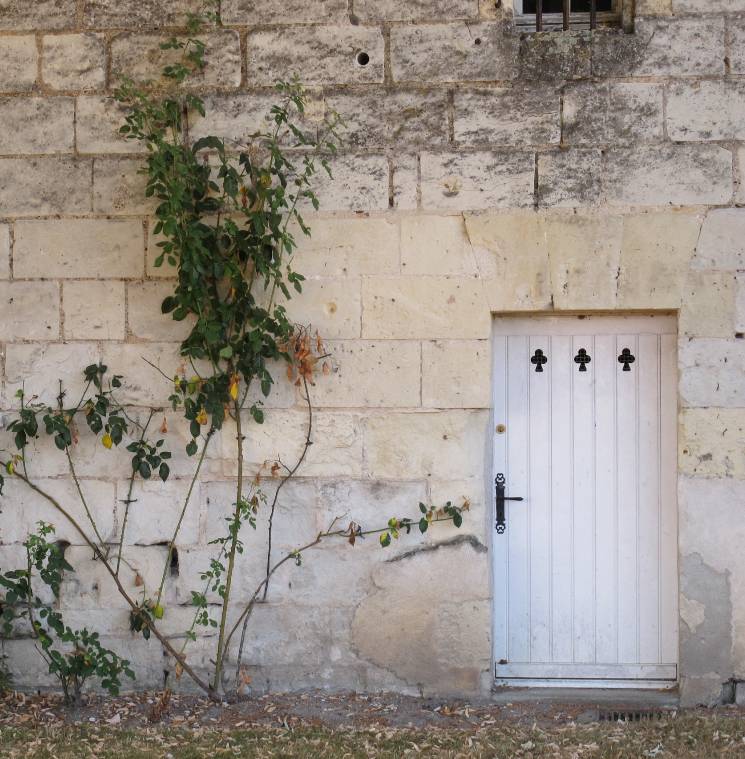 May 2017
M
T
W
T
F
S
S
4
5
6
7
2
3
1
12
13
14
11
9
10
8
19
15
18
20
21
16
17
You can also cut out the months to make your own calendars
26
22
27
28
25
23
24
4
2
30
31
3
1
29
2017
March 2017
January 2017
February 2017
M
T
W
T
F
S
S
M
T
W
T
F
S
S
M
T
W
T
F
S
S
30
31
1
26
28
27
29
4
5
3
2
1
2
3
30
31
4
5
28
1
27
7
8
6
5
4
2
3
11
12
10
9
8
6
7
9
10
11
12
7
8
6
14
15
12
13
11
9
10
17
18
19
16
15
13
14
16
17
18
19
14
15
13
21
22
19
20
18
16
17
25
26
24
23
22
20
21
23
24
25
26
21
22
20
27
28
29
26
25
23
24
2
5
3
4
1
27
28
30
31
1
2
28
29
27
5
1
3
2
4
30
31
May 2017
April 2017
June 2017
M
T
W
T
F
S
S
M
T
W
T
F
S
S
M
T
W
T
F
S
S
3
1
4
2
30
31
29
31
1
2
28
29
30
27
4
5
6
7
2
3
1
8
11
10
9
6
7
5
7
8
9
6
4
5
12
3
13
14
11
9
10
8
15
18
17
16
13
14
12
19
15
18
20
21
16
17
14
15
16
13
11
12
10
22
25
24
23
20
21
19
26
22
27
28
25
23
24
21
22
23
20
18
19
17
4
2
30
31
3
29
2
1
30
1
27
28
29
26
28
29
30
27
25
26
24
July 2017
August 2017
September 2017
M
T
W
T
F
S
S
M
T
W
T
F
S
S
M
T
W
T
F
S
S
30
29
1
2
27
28
3
4
5
6
1
2
31
26
29
30
1
2
3
28
31
8
9
6
7
10
11
4
5
12
13
8
9
7
3
4
5
6
8
9
10
7
15
16
17
18
15
16
19
20
13
14
14
11
12
10
11
12
13
15
16
17
14
22
23
21
22
23
20
21
24
25
26
27
18
19
17
18
19
20
22
23
24
21
24
25
26
27
28
29
30
28
29
30
31
1
2
3
25
26
27
29
30
1
28
6
5
4
2
3
31
1
October 2017
November 2017
December 2017
M
T
W
T
F
S
S
M
T
W
T
F
S
S
M
T
W
T
F
S
S
26
28
25
27
29
30
1
5
4
27
28
29
30
1
2
3
3
2
30
31
1
7
8
9
10
5
6
12
6
7
8
2
3
4
5
11
10
9
4
7
8
6
14
16
17
15
12
13
11
19
18
17
16
9
10
11
12
13
14
15
14
15
13
21
22
23
24
19
20
18
26
25
24
23
21
22
20
20
16
17
18
19
21
22
30
31
25
26
27
28
29
3
2
1
28
29
27
30
27
28
29
23
24
25
26
30
31
1
2
3
4
5
Use of templates
You are free to use these templates for your personal and business presentations.
We have put a lot of work into developing all these templates and retain the copyright in them.  They are not Open Source templates.  You can use them freely providing that you do not redistribute or sell them.
Do
Use these templates for your presentations
Display your presentation on a web site provided that it is not for the purpose of downloading the template.
If you like these templates, we would always appreciate a link back to our website.  Many thanks.
Don’t
Resell or distribute these templates
Put these templates on a website for download.  This includes uploading them onto file sharing networks like Slideshare, Myspace, Facebook, bit torrent etc
Pass off any of our created content as your own work
You can find many more free templates on the Presentation Magazine website www.presentationmagazine.com